Депозит (вклад) - це
кошти в готівковій або у безготівковій формі, в національній або в іноземній валюті, які розміщені клієнтами на їх іменних рахунках у банку на договірних засадах на визначений строк зберігання або без зазначення такого строку і підлягають виплаті вкладнику відповідно до законодавства України та умов договору.
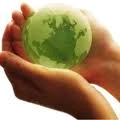 ДЕПОНЕНТ (від латин. depono - кладу) -
юридична чи фізична особа, яка внесла грошову суму або цінні папери на зберігання;
особа, котра не одержала своєчасно належні їй суми чи виплати, які автоматично стали депозитом.
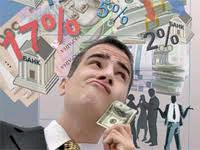 ДЕПОНУВАННЯ КОШТІВ -
(від латин, depono - кладу) - передання грошей і цінних паперів на збереження в кредитні та інші заклади;
передача на збереження банківським установам грошових сум або цінних паперів. До депонування коштів (далі д.к.)належить також грошова сума (цінні папери), яка вноситься боржником у судові органи для передання кредитору (внесок за судовим позовом). Для д.к. банківські установи відповідно до заяв юридичних осіб відкривають поточні рахунки. Д.к. виконується при акредитивній і акцептній формах розрахунків. У цих випадках д.к. має забезпечити збереження грошових коштів у сумах, необхідних для гарантування безперервних платежів постачальникам щодо зобов'язання платників. Депозитні суми, які належить передати фізичним особам, зберігаються 3 роки, юридичним особам 1,5 року, бюджетним організаціям - до кінця бюджетного року, в якому ці суми були внесені. Невитребувані д.к. - після закінчення строку зберігання переказуються у дохід бюджету.
Депозит
є найменш ризикованим способом зберігання фінансів, але, зазвичай, відсотки, які нараховуються за депозитом, повною мірою не компенсують втрати від інфляції.
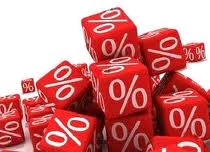 Суб'єктами відносин щодо обслуговування депозитів виступають:
комерційні банки як позичальники; 
підприємства (фірми, організації), банки та інші кредитні установи, фізичні особи — власники коштів як кредитори.
Об'єктом депозитних операцій є:
внески, які на певний час залучаються на депозитні рахунки в банк. Це кошти, передані на умовах, визначених двосторонньою угодою.
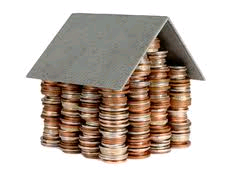 Номінал депозиту – це
сума депозиту, на яку згідно з умовами депозитної угоди нараховуються відсотки.
Депозити заведено поділяти на такі:
до запитання;
строкові на визначений термін;
ощадні внески населення;
ощадні (депозитні) сертифікати.
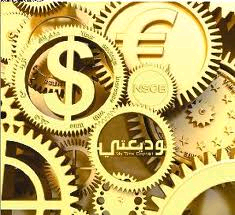 Депозити до запитання -
це зобов'язання, які не мають конкретного строку;
можуть бути вилучені в будь-який час на першу вимогу вкладника;
це кошти, що знаходяться на поточних, бюджетних рахунках комерційних банків і використовуються власниками залежно від потреби в цих коштах; 
умови сплати відсотків за залишками коштів за такими рахунками визначаються у двосторонніх угодах при відкритті цих рахунків;
за вкладами до запитання нараховується низький відсоток;
внески до запитання розмішують ті, кому потрібні кошти в ліквідній формі для здійснення поточних розрахунків;
до даного виду депозитів входять також так звані чекові депозити, при яких кошти знімаються з рахунку за допомогою чеків.
Строкові депозити -
це зобов'язання, які мають певний строк;
це кошти, що зберігаються на депозитних рахунках у банку протягом строку, визначеного у депозитній угоді;
як правило, внески на визначений строк розміщуються у великих сумах;
банки виплачують за строковими депозитами більш високий відсоток, ніж за депозитами до запитання;
збереження коштів на строкових депозитах вигідно як клієнту, так і банку. Банки користуються залученими коштами протягом тривалого і, головне, наперед обумовленого (відомого їм) терміну. Це дає банку можливість збільшувати обсяги кредитних ресурсів;
строковими депозитами є також кошти, отримані від інших комерційних банків як депозит (вклад) на конкретний строк;
сума, строки та умови приймання строкових депозитів визначаються банком-позичальником відповідно до його фінансових можливостей за погодженням із вкладником;
особливості залучення вкладів на строкові депозитні рахунки регулюються внутрішніми положеннями комерційних банків;
різновидом довгострокових депозитів на визначений термін є депозитні сертифікати.
До строкових вкладів належать:
депозитні рахунки юридичних осіб;
рахунки з обліку ощадних (депозитних) сертифікатів;
строкові і цільові рахунки фізичних осіб;
рахунки зі збереження бюджетних коштів або коштів з фінансування капітальних вкладень на відповідний термін, у визначений період.
До строкових депозитів у банківській практиці відносять депозити овернайт -
це депозити, залучені банком на строк не більше одного операційного дня (без урахування неробочих днів банку).
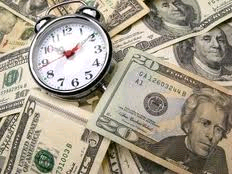 За термінами строкові вклади поділяються на:
депозити терміном до 1 місяця;
депозити терміном від 1 до 3 місяців;
депозити терміном від 3 до 6 місяців;
депозити терміном від 6 до 12 місяців;
депозити терміном більше 1 року;
депозитні сертифікати.
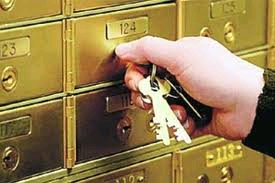 Депозитний (ощадний) сертифікат -
це письмове свідоцтво комерційного банку про депонування грошових коштів, що засвідчує право вкладника або його правонаступника на отримання після закінчення встановленого строку суми внеску та відсотків за ним; це письмове свідоцтво банку про внесення депонентом грошових коштів на депозит;
випуск ощадних (депозитних) сертифікатів за своїм економічним змістом подібний до залучення будь-якого іншого строкового депозиту;
є цінним папером, який може здійснювати самостійний обіг на фондовому ринку;
на депозитних сертифікатах зазначається термін вилучення коштів і розмір належного відсотка;
строк обігу сертифіката встановлюється від дати його видачі до дати, коли власник сертифіката отримує право вимоги депозиту (вкладу) за сертифікатом;
бланки депозитних сертифікатів виготовляються відповідно до чинних нормативних вимог і встановлених зразків;
комерційні банки зобов'язані оприлюднити умови випуску ощадних (депозитних) сертифікатів шляхом розміщення такої інформації у друкованих засобах масової інформації чи у загальнодоступному для клієнтів місці в установі банку, або обома способами одночасно.
Бланки сертифікатів мають містити такі обов'язкові реквізити:
назву "ощадний (депозитний) сертифікат";
порядковий номер сертифіката та його серію (якщо випуск є серійним);
дату внесення депозиту; 
розмір депозиту, який оформлений сертифікатом (літерами та цифрами);
зобов'язання банку повернути суму, внесену на депозит; 
дату вимоги вкладником суми за сертифікатом;
відсоткову ставку за користування депозитом; 
умови сплати відсоткової ставки — у разі вимоги вкладника про повернення вкладу до обумовленого строку;
назву та адресу банку-емітента, а для іменного сертифіката — назву (ім'я) вкладника; 
місце для підпису особи, яка уповноважена банком підписувати зобов'язання, та місце для печатки банку.
Ощадні вклади  -
це вклади населення, розміщувані у банках з метою зберігання і нагромадження; 
є проміжною формою між вкладами до запитання і строковими депозитами. їх відмінністю від строкових депозитів є те, що по ощадних вкладах не встановлюються фіксований термін зберігання і фіксована сума, вони не потребують попереднього повідомлення про вилучення;
характерним для цього виду депозиту є наявність спеціальної ощадної книжки, яка видається банком вкладникові, і в якій фіксуються операції з ощадним вкладом. Власник, як правило, зобов'язаний пред'явити ощадну книжку, щоб покласти гроші на рахунок або зняти їх. У нашій країні на обслуговуванні ощадних вкладів населення спеціалізується Ощадний банк.
клієнт повинен дбайливо зберігати ощадну книжку і у разі її втрати негайно заявити про це в установу банку. У такому випадку вкладникові змінюється номер рахунка і видається нова книжка. Друга ощадна книжка за тим самим вкладом не видається; 
всі записи в ощадній книжці здійснюються посадовими особами безпосередньо в установі банку і тільки в присутності вкладника або його законного представника чи спадкоємця;
вкладникові дозволяється перевіряти в установі Ощадбанку відповідність записів за вкладами в ощадній книжці і в карточці особового рахунка.
Характерні особливості ощадних вкладів:
невелика мінімальна сума;
поступове нагромадження коштів на рахунку;
видача власникові вкладу іменного свідоцтва — ощадної книжки.
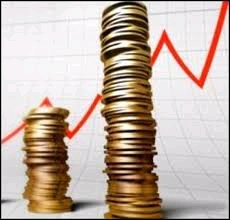 До цінних паперів банків як виду депозитів відносять:
акції та облігації акціонерних товариств, що належать комерційним банкам; 
акції та облігації, що знаходяться на зберіганні в банку і прийняті в забезпечення позик тощо.
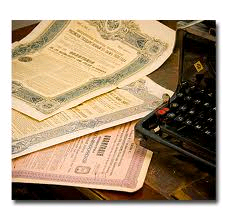 Депозити за своїм економічним значенням поділяються на:
активні депозити - розміщення банківських коштів на вклади в інші банки. Депозитні операції можуть бути активними лише на міжбанківському кредитному ринку.
пасивні депозити - це кошти, залучені банком.
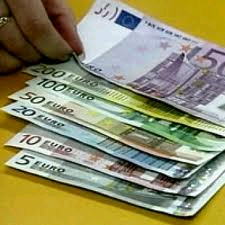 У загальній системі банківських депозитів виділяють також так звані спеціальні вклади. До них належать:
зарезервовані на окремих рахунках для проведення акредитивних розрахунків та розрахунків за допомогою лімітованих чекових книжок; 
кошти для факторингових операцій; 
кошти для міжбанківських розрахунків; кредиторська заборгованість тощо.
Важливе значення мають міжбанківські депозити -
це депозити, які надаються в межах кореспондентських відносин між банками;
тимчасово вільні кошти у банку виникають через відсутність необхідного попиту на кредитному ринку або невигідність розміщення кредитних ресурсів серед клієнтів; 
часто міжбанківські депозити відіграють роль інструмента налагодження більш тісних і довірливих кореспондентських відносин між банками.
Гарантійні депозити:
відкриваються на вимогу банку кредитора у випадку, коли у нього існують сумніви щодо знецінення активів, переданих банкові в забезпечення наданого кредиту, або є ризик неплатоспроможності клієнта-позичальника;
особливістю гарантійних депозитів є те, що ініціатором їх створення виступає сам банк, а не депонент.
У Звіті про залишки за депозитами комерційні банки України мають щомісяця подавати у регіональні управління НБУ дані про такі види депозитів:
міжбанківський ринок — депозити розміщені, депозити залучені; 
небанківський ринок — депозити небанківських фінансових підприємств, депозити нефінансових державних підприємств, депозити нефінансових недержавних підприємств, депозити некомерційних організацій, що обслуговують домашні господарства, депозити фізичних осіб, депозити інших домашніх господарств, депозити бюджету та позабюджетних фондів України (державного бюджету, клієнтів, які утримуються з державного бюджету, місцевих бюджетів), рахунки за довірчими операціями, ощадні сертифікати.
Депозитні операції -
це операції банків із залучення грошових коштів юридичних та фізичних осіб на вклади, на визначені строки або до запитання;
мають короткостроковий характер (від 1 дня до року);
проводяться з метою отримання прибутку від різниці у процентах;
функція депозитних операцій - залучення та розміщення вільних залишків в іноземній валюті;
залучення депозитів (вкладів) юридичних і фізичних осіб оформляється банком шляхом відкриття строкового депозитного рахунка з укладенням договору банківського вкладу (видачею ощадної книжки) або видачі ощадного (депозитного) сертифіката;
за договором банківського депозиту (вкладу) комерційний банк, який прийняв кошти від вкладника, зобов'язується виплатити вкладникові суму депозиту (вкладу) та нараховані відсотки на умовах та у порядку, що передбачені договором;
договір банківського вкладу має бути укладений письмово;
правові відносини між банком і клієнтом виникають у момент укладення депозитного договору обома сторонами і діють до повного виконання взаємних зобов'язань. Банк гарантує клієнту збереження таємниці вкладу.
Депозитний договір -
засвідчує право комерційного банку управляти залученими від юридичних і фізичних осіб коштами та право вкладників отримати в чітко визначений строк суму депозитного вкладу і відсотків за його користування;
сторонами депозитного договору є юридичні та фізичні особи, які набувають прав і беруть на себе зобов'язання за договором; 
предмет депозитного договору — умови, які характеризують надання банком послуги клієнтам при проведенні депозитних операцій;
оформляється в двох примірниках. Співробітник банку реєструє договір у книзі реєстрації, фіксує дату, номер договору і номер депозитного рахунка;
договір укладається з обох сторін і скріплюється печатками. Після повного оформлення договору один примірник видається клієнту; 
якщо із закінченням строку дії договору жодна із сторін не побажає його розірвати, договір, як правило, вважається продовженим на такий же строк і на тих же умовах.
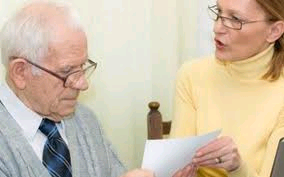 Основними реквізитами та умовами депозитного договору мають бути:
назва та адреса банку, який приймає депозит (вклад);
назва та адреса власника коштів;
дата внесення депозиту;
сума депозиту;
дата вимоги вкладником своїх коштів;
відсоткова ставка за користування депозитом (комерційний банк може залишити за собою право змінювати відсоткову ставку відповідно до зміни облікової ставки НБУ з відповідним повідомленням про це вкладника. У разі незгоди вкладника договір може бути змінений або розірваний відповідно до чинного законодавства України);
зобов'язання банку повернути суму, яка внесена на депозит;
підписи сторін: керівника виконавчого органу банку або уповноваженої на це особи та вкладників (для юридичної особи — керівника або уповноваженої на це особи; для фізичної особи — власника коштів або уповноваженої на це особи).
Принципи організації депозитних операцій:
депозитні операції здійснюються таким чином, щоб сприяти отриманню банківського прибутку або створювати умови для отримання прибутку в майбутньому; 
у процесі організації забезпечується різноманітність суб'єктів депозитних операцій та поєднання різних форм депозитів; 
у процесі здійснення банківських операцій забезпечується взаємозв'язок і взаємоузгодження   між   депозитними  і  кредитними операціями за термінами і сумами;
особлива увага в процесі організації депозитних операцій приділяється строковим депозитам, які сприяють підтримці ліквідності балансу банку; 
у   процесі організації депозитних операцій з метою забезпечення ліквідності діяльності банку щодо 
   залучених коштів юридичних  та фізичних осіб 
   формуються обов'язкові резерви згідно з чинним законодавством(банки  прагнуть, щоб резерви 
   вільних коштів були мінімальними); 
прагнення розширення спектра банківських послуг, підвищення якості й культури обслуговування клієнтів, що має сприяти залученню депозитів.
Депозитний рахунок - це
рахунок, який банки відкривають юридичним або фізичним особам для розміщення вільних коштів на депозити з нарахуванням відсотків за депозити.
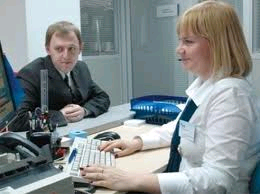 Вклади коштів юридичних і фізичних осіб на депозитний рахунок банком оформляються шляхом:
відкриття   строкового   депозитного   рахунку з   укладанням   договору банківського вкладу (видачею ощадної книжки); 
видачі ощадного (депозитного) сертифіката.
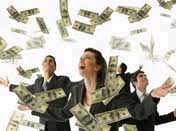 Депозитні рахунки -
відкриваються на підставі укладеного депозитного договору між власником рахунка та установою банку на визначений у договорі строк;
відкриваються з видачею вкладникові вкладного документа. Таким документом може бути ощадна книжка (іменна чи на пред'явника), ощадний сертифікат, інший виданий банком документ, що засвідчує укладення з банком договору ощадного вкладу;
кошти на депозитні рахунки перераховуються з поточного рахунка господарських суб'єктів і після закінчення строку зберігання повертаються на цей же поточний рахунок;
відкриття одного депозитного рахунка на двох або декількох осіб не допускається;
для фізичних осіб банки відкривають вкладні рахунки (ощадні вклади).
У договорі про відкриття вкладного рахунка обумовлюються:
вид вкладу (строковий чи "до запитання");
сума, що вноситься або перераховується на вкладний рахунок; 
розмір плати; 
термін зберігання; 
відповідальність сторін; 
умови розірвання договору; 
інші умови за погодженням сторін. 

    У разі укладення з банком договору ощадного вкладу "до запитання" за бажанням клієнта на цьому рахунку можуть здійснюватися безготівкові розрахунки.
Депозитні вклади -
для комерційного банку вклади "до запитання" є нестабільними, що обмежує можливість і сферу їх використання. У зв'язку з цим відсоткова ставка за вкладами до запитання завжди менше ставки за строковими депозитами. Банк може вимагати від власників такого рахунка підтримання на ньому заздалегідь обумовленого залишку грошових коштів.
якщо вклади до запитання носять, в основному, короткостроковий характер, то строкові вклади вносяться на більш довгий строк. Відповідно вкладник отримує й більш високий відсоток, ніж за вкладами до запитання. У зв'язку із стабільністю строкових вкладів банк має можливість розпоряджатися коштами вкладника тривалий час і відповідно збільшувати обсяги своїх кредитних операцій.
За порядком сплати та нарахування процентів розрізняють вклади:
з постійною або змінною процентною ставкою;
з простими або складними процентами;
з періодичним нарахуванням та виплатою процентів або після закінчення терміну вкладу.
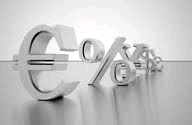 Комерційні банки можуть застосовувати так звані гібридні депозитні рахунки -
це рахунки, які об'єднують властивості внесків до запитання і строкових внесків. Вони умовно складаються з двох частин: прибутково-витратної (до запитання) та строково-накопичувальної (строкової).
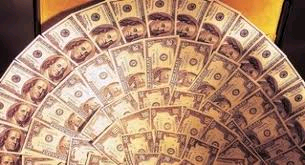 Вітчизняні комерційні банки працюють також з так званими дилінговими депозитними рахунками -
в цій схемі клієнт розміщує на депозитному рахунку кошти в національній валюті — гривнях. Банк щоденно подає клієнту котирування основних валют (це, як правило, долар США, німецька марка, російський карбованець, британський фунт стерлінгів);
клієнт, використовуючи котирування, за власним бажанням змінює валюту рахунка та розміщує еквівалент вкладу на певний строк;
додатковий дохід при цьому може бути отриманий за рахунок різних відсоткових ставок і курсових різниць.
Перевага та недолік депозитних рахунків:
перевагою строкових депозитних рахунків для клієнтів є отримання високого процента, а для банку - можливість використання прогнозованих ресурсів для кредитування.
недоліком строкових депозитів для клієнтів є низька ліквідність їх і неможливість використання для розрахункових і поточних платежів, а також для отримання готівки.
Відсоток — це засіб стимулювання залучення депозитів (вкладів) у банк
Розмір відсоткової ставки за депозитами визначається двома основними чинниками:
сумою вкладу; 
строком розміщення коштів.
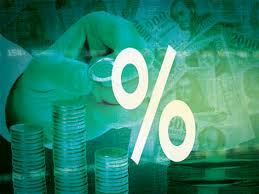 Ставка депозитного відсотка -
відношення суми грошових коштів, що сплачуються у вигляді відсотка, до суми коштів, які одержані у вигляді депозиту;
порядок нарахування і виплати відсотків, розмір відсоткової ставки за вкладом обумовлюються в депозитному договорі;
відсоток має стимулювати вкладників до тривалого збереження грошових коштів на банківських рахунках, тобто збереження коштів в організованих формах;
зміна відсоткової ставки за депозитом відбувається за узгодженням сторін при зміні кон'юнктури ринку кредитних ресурсів, облікової ставки НБУ і затверджується наказом по банку;
виплата відсотків здійснюється на поточний рахунок клієнта за його письмовою вимогою; 
відсотки за депозитом можуть сплачуватися: при погашенні депозиту; періодично; при внесенні коштів на депозит (авансом); 
у разі дострокового вилучення вкладником своїх коштів із строкового депозиту розмір відсотка, що сплачується за даним видом внеску, значно зменшується.
На рівень базової депозитної ставки впливають основні чинники:
реальні темпи економічного росту в країні;
очікуваний рівень інфляції протягом періоду вкладання коштів;
ризик не повернення коштів, що пов'язується з конкретною банківською установою.
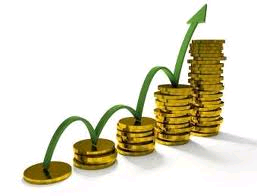 У розрахунках відсотків за депозитними операціями передбачається використання двох фінансових механізмів:
розрахунки на основі простих (номінальних) відсотків;
розрахунки на основі складних (фактичних) відсотків.
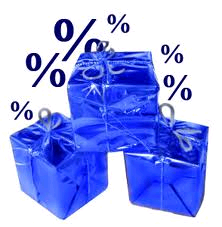 Проста (номінальна) відсоткова ставка -
нарощена сума депозиту розраховується шляхом множення номіналу депозиту (без врахування отриманих раніше відсотків) на множник нарощення. Розрахунок нарощеної суми депозиту здійснюється за формулою:
S = P(1 + r∙n),
   де S — нарощувана сума депозиту наприкінці періоду n, тобто номінал депозиту плюс відсотки;
   P — сума номіналу депозиту;
(1 + r∙n) — множник нарощення;
    r — річна відсоткова ставка (в сотих частках);
    n — строк депозиту у роках.
Складна(фактична) річна відсоткова ставка -
сума нарахованих відсотків за депозитом розраховується за формулою:
I = S ( n√1+r–1)
   де I— сума відсотків за поточний період;
   S — нарощена сума депозиту наприкінці попереднього періоду, тобто номінал депозиту плюс відсотки;
   r — річна фактична відсоткова ставка;
   n — кількість періодів, за які нараховуються відсотки за депозитом.
Облік номіналу депозиту визначається конкретними методами виплати відсотків:
за період - відсотки сплачуються депоненту, як правило, по закінченні певного періоду, передбаченого депозитною угодою. Номінальна сума депозиту і сума, що перераховується на депозитний рахунок, збігаються.
на період - банк сплачує депоненту відсотки в момент внесення коштів на депозит, тобто авансом. Цей метод застосовується, насамперед, при обліку дисконтних ощадних (депозитних) сертифікатів. Тут величина дисконту є сумою відсотків, що сплачена депоненту авансом. Сума цього дисконту амортизується протягом терміну дії депозитного договору.
Амортизація відсотків  -
це процес віднесення сум сплачених авансом відсотків за депозитами на витрати (доходи) на систематизованій основі;
у разі сплати відсотків на період номінал депозиту буде більше, ніж отримана від депонента сума; 
протягом строку дії депозитної угоди сума авансованих відсотків має бути повністю замортизована.
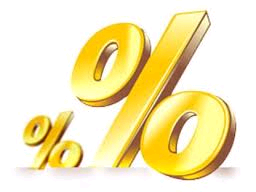 Управління депозитними операціями  -
це сукупність стратегічних і тактичних заходів, які проводить комерційний банк з метою залучення тимчасово вільних грошових коштів клієнтів, та утворення на цій основі кредитних ресурсів;
надійність і сталість джерел формування кредитних ресурсів забезпечується на основі багатоманітності видів та умов (аж до індивідуалізації) проведення депозитних операцій стосовно конкретних юридичних і фізичних осіб.
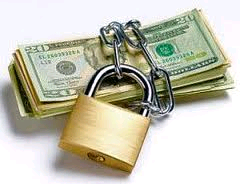 Ефективне управління депозитними операціями передбачає:
розширення мережі та видів депозитних рахунків;
задоволення потреб клієнтів в найрізноманітніших банківських послугах;
 забезпечення гарантій вкладень через систему страхування депозитів тощо.
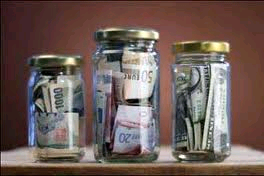 Передумовою здійснення управління є попередній аналіз стану, структури і використання ресурсної бази та пасивних операцій:
Стратегічні інструменти управління депозитами банку включають заходи, спрямовані на зміцнення його позицій на депозитному ринку, що передбачає врахування всього комплексу чинників, які створюють зовнішнє середовище для банківської діяльності.
Тактичні інструменти управління депозитними операціями у банку включають заходи поліпшення внутрішньої організації депозитної роботи: вдосконалення правил і порядку здійснення депозитних угод, поліпшення роботи персоналу банку, який займається пасивними операціями, пошук нових форм роботи з клієнтами, зменшення ймовірності ризику та нераціональних рішень тощо.
Залучення депозитів комерційними банками може здійснюватись також за допомогою випуску боргових короткострокових цінних паперів. До них належать:
депозитний сертифікат - це письмовий цінний папір банку-емітента про внесення коштів, який засвідчує право власника або його правонаступника на одержання після закінчення встановленого терміну суми депозиту і відсотків за ним;
ощадний сертифікат - це вид цінних паперів, який є письмовим свідоцтвом банку про депонування коштів, що засвідчує право власника сертифіката на одержан­ня суми депозиту і процентів за ним після закінчення встановленого терміну;
банківський вексель - призначений для залучення вільних коштів фізичних та юридичних осіб, має депозитну природу. Однак, на відміну від сертифіката, він може бути використаний як платіжний засіб за товари і послуги.

     Зазначені цінні папери емітуються банком на  певний термін або до запитання, іменні або на пред'явника, з виплатою процента або урахування дисконту.
Внутрішній бухгалтерський контроль за депозитними операціями має бути побудований таким чином, щоб гарантувати, що:
депозити прийняті на умовах щодо строків і лімітів згідно з правилами і нормами, схваленими правлінням банку; 
всі депозити прийняті на підставі та відповідно до відсоткової ставки, яка застосовується у банку; 
всі бухгалтерські записи, проведені за депозитними рахунками, вірно відображені у бухгалтерському обліку.
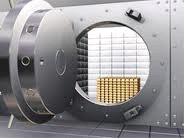 Недоліки ощадних вкладів з погляду банку:
великі витрати банківської установи у зв'язку з виплатою підвищених відсотків і зниження таким чином маржі; 
залежність цих вкладів від різних чинників: політичних, економічних, що підвищує загрозу швидкого відпливу коштів з цих рахунків зниження  ліквідності банку; 
нездатність банку відновити ці ресурси на постійній основі.
Ринок депозитних операцій в іноземній валюті -
це сукупність операцій щодо розміщення вільних грошових залишків, а також залучення коштів в іноземній валюті на різні строки під певний процент.
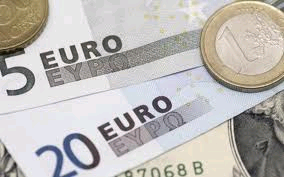 Основними і найактивнішими учасниками ринку є:
комерційні банки (тому цей ринок і називається міжбанківським), вони здійснюють депозитні операції для підтримання короткострокової ліквідності, а також із метою одержання прибутку, проте центральні банки держав, позабанківські фінансово-кредитні установи та транснаціональні корпорації також можуть здійснювати операції на цьому ринку.
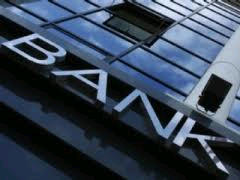 Ринок грошей (money market) -
це ринок депозитів терміном від одного дня до одного року та ринок капіталів (capital market), на якому кошти розміщуються та залучаються на довгостроковій основі. Як правило, такі депозити оформлюються борговими зобов’язаннями (депозитними сертифікатами, облігаціями тощо).
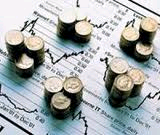 У світовій банківській практиці для міжнародних позичкових операцій використовують термін «депозити», які поділяються на:
депозити залучені — залучення коштів в іноземній валюті;
депозити розміщені — надання позик в іноземній валюті.
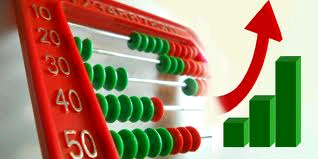